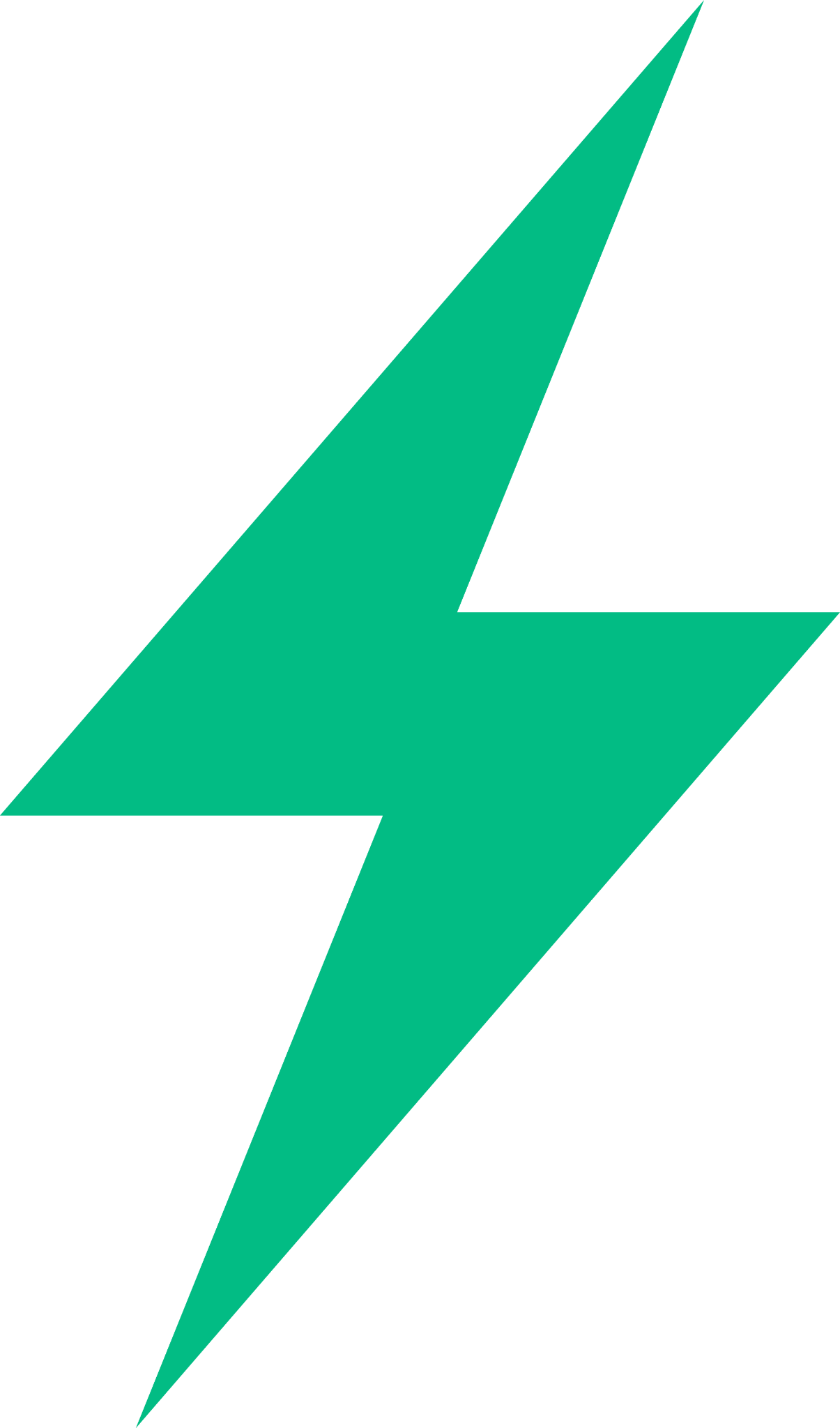 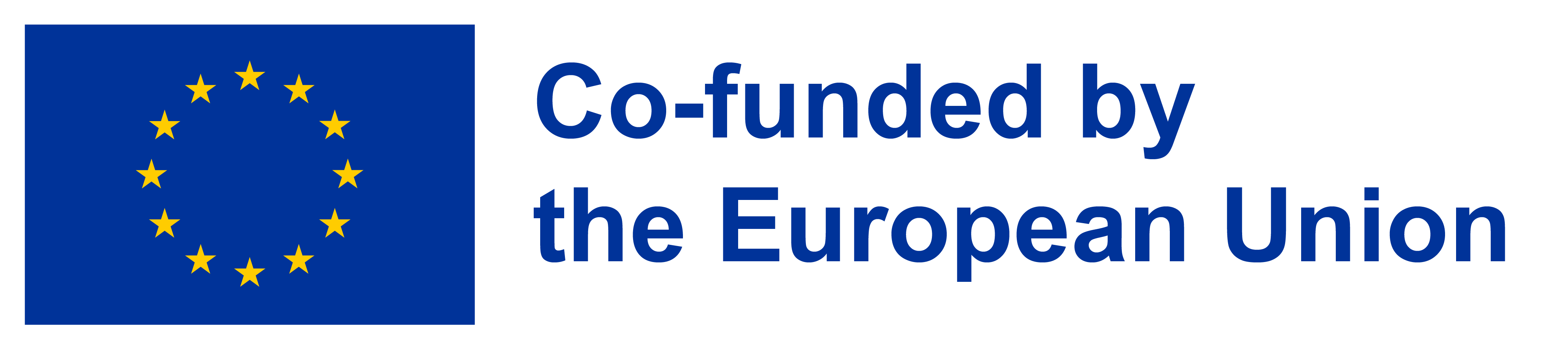 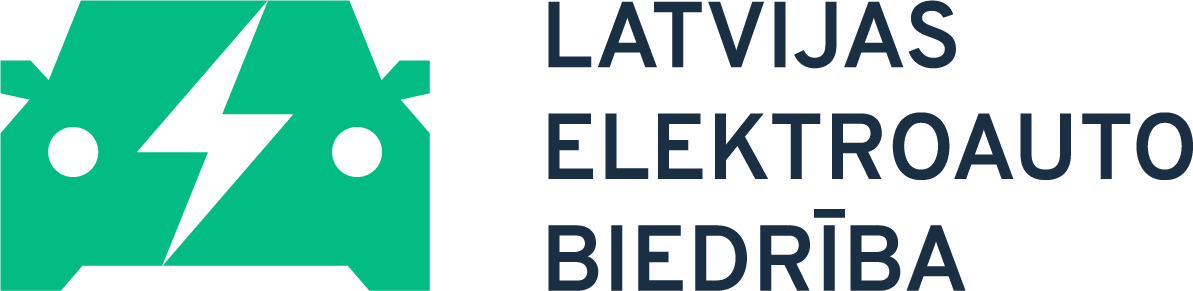 ELEKTROMOBIĻI 
UN TO UZLĀDE
Mārtiņš Stirāns 
Latvijas elektroauto biedrība
2023.gada 7.novembris 
Rīgas Valsts tehnikums
1
Elektromobiļi un to uzlāde
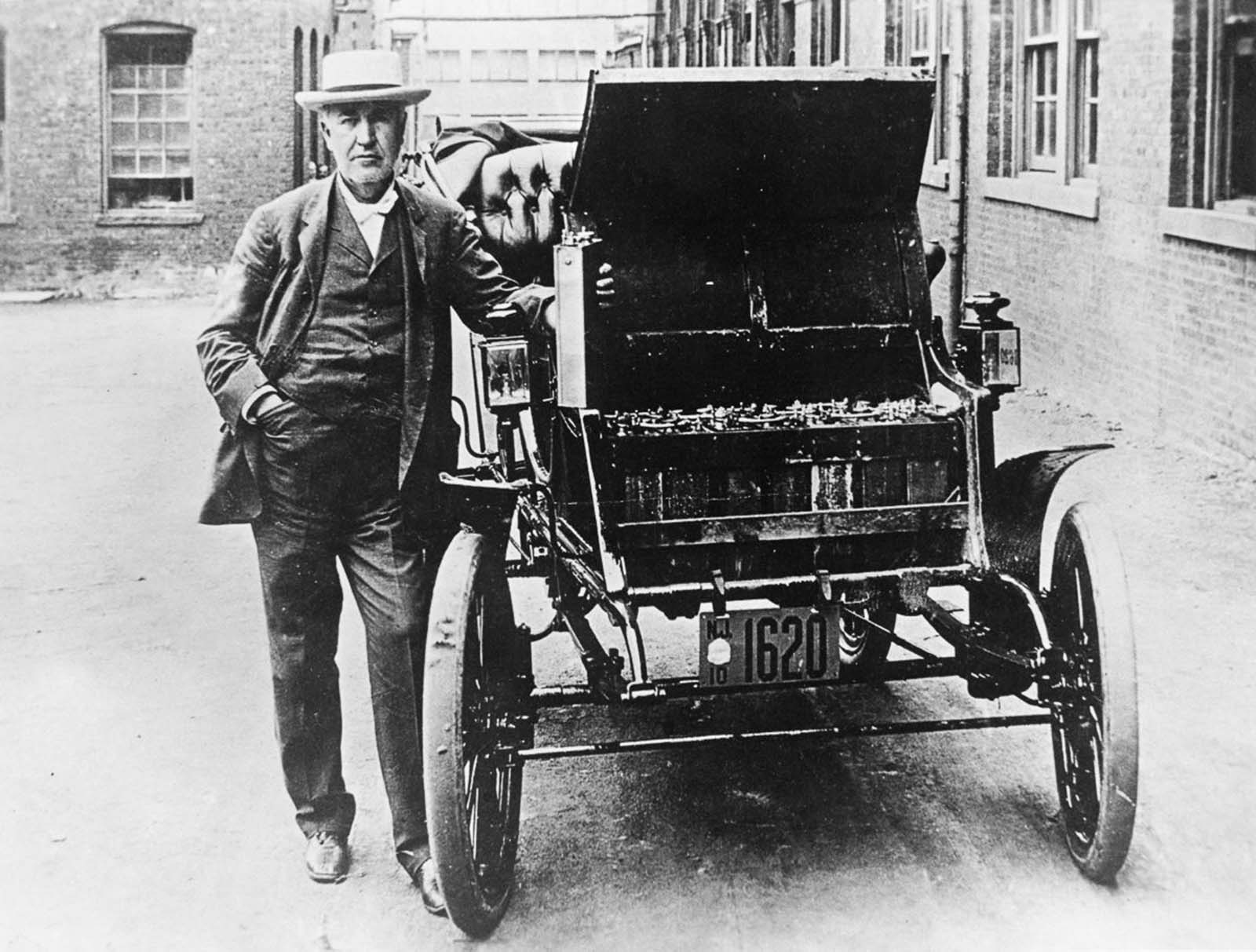 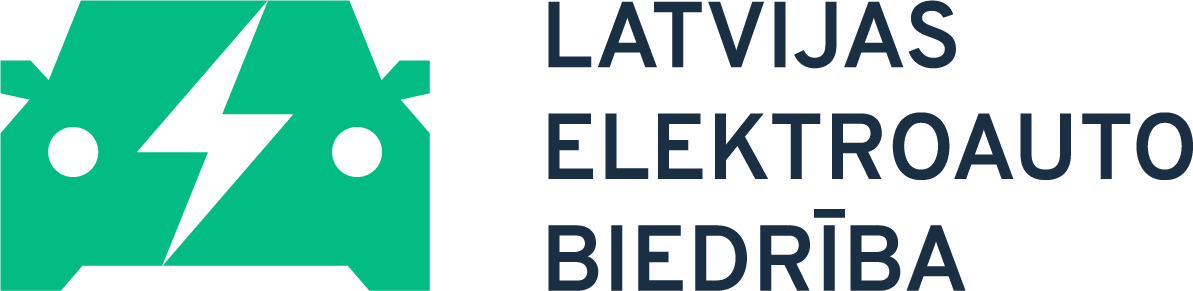 2
Elektromobiļi un to uzlāde
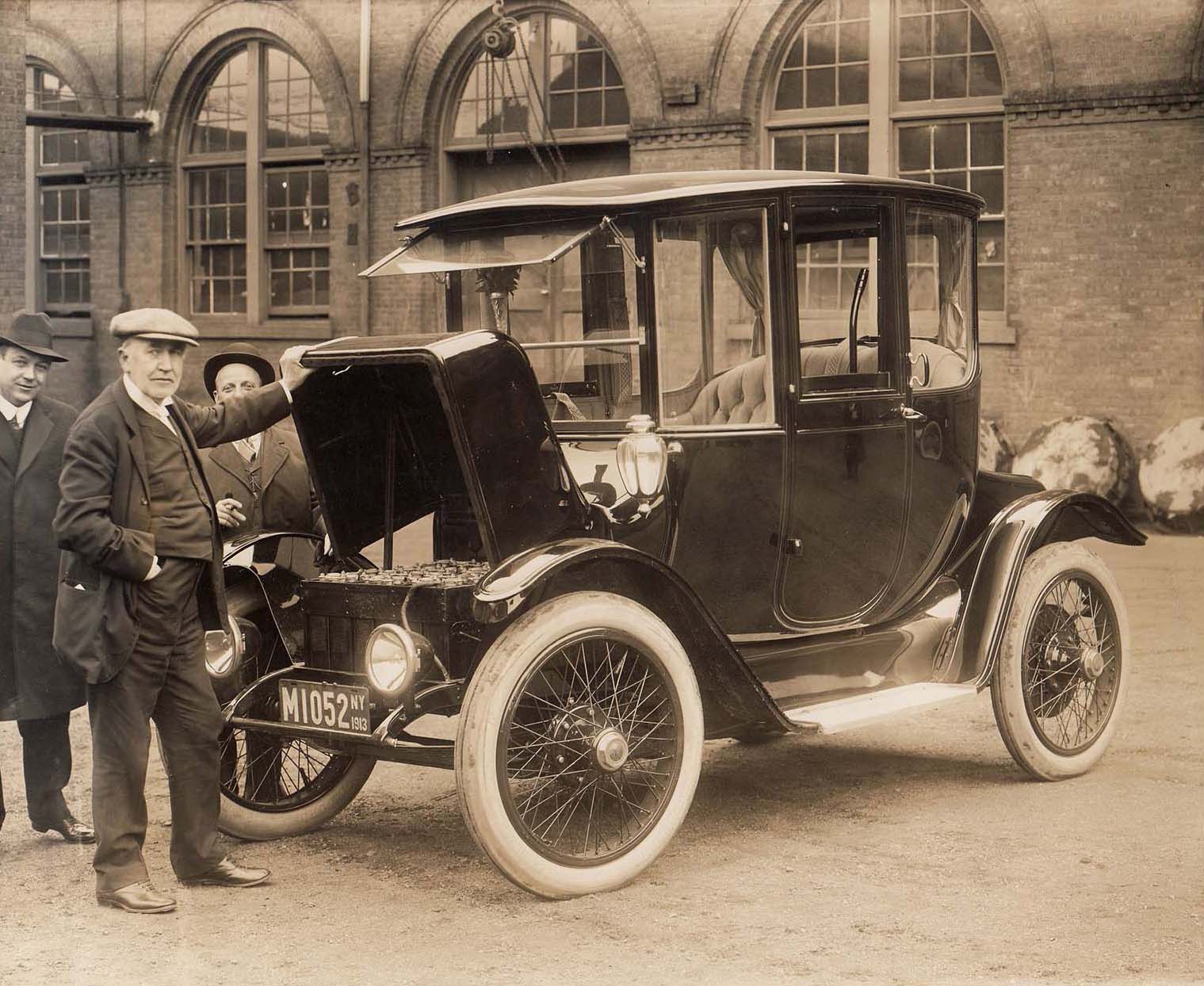 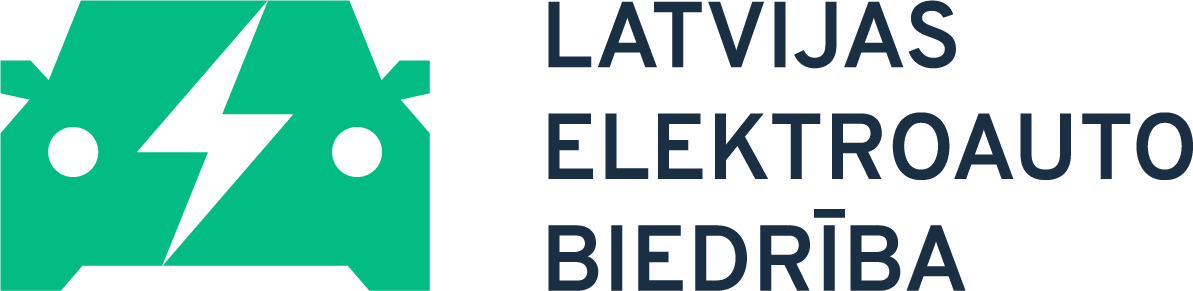 3
Elektromobiļi un to uzlāde
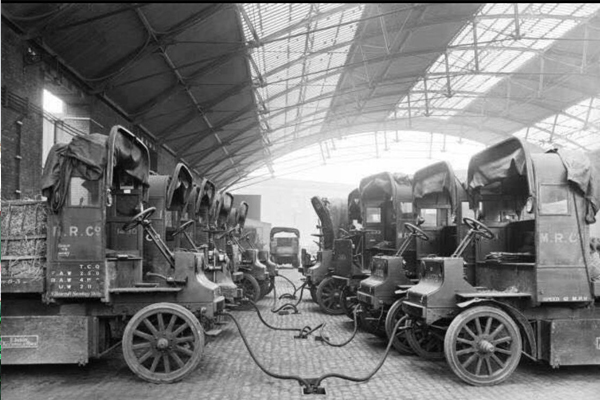 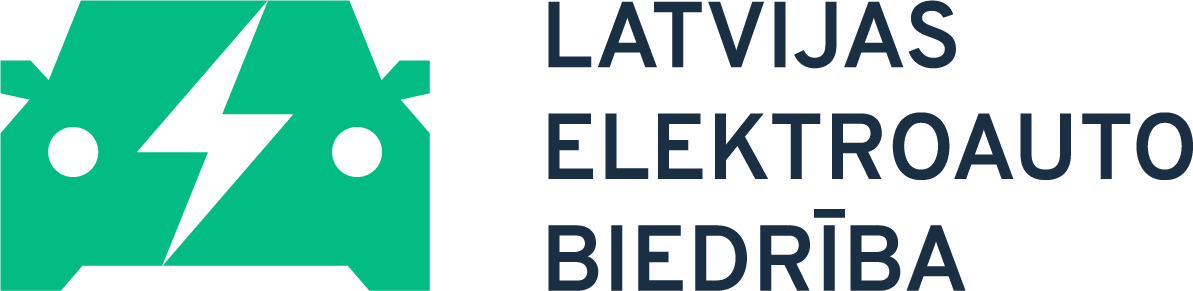 4
Elektromobiļi un to uzlāde
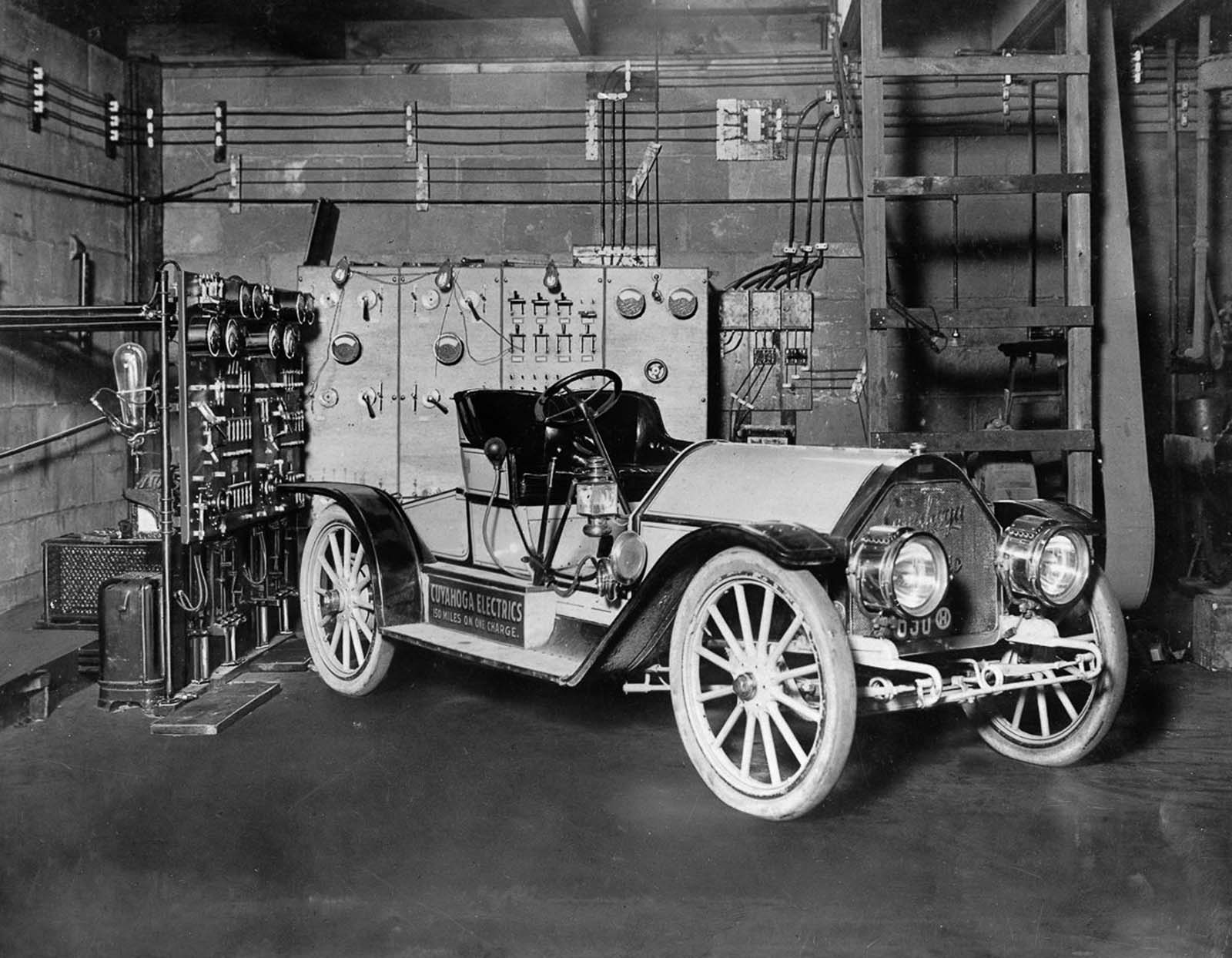 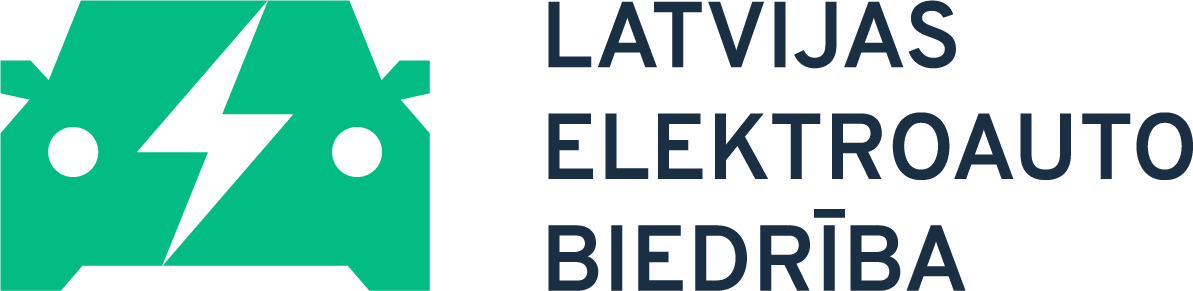 5
Elektromobiļi un to uzlāde
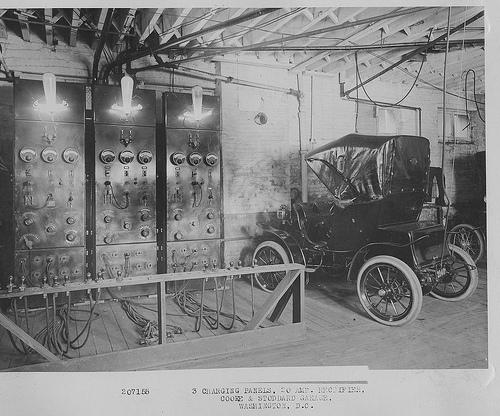 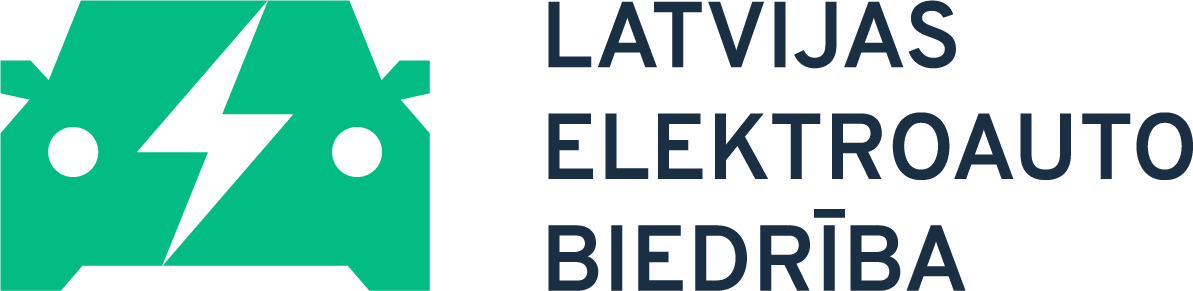 6
Elektromobiļi un to uzlāde
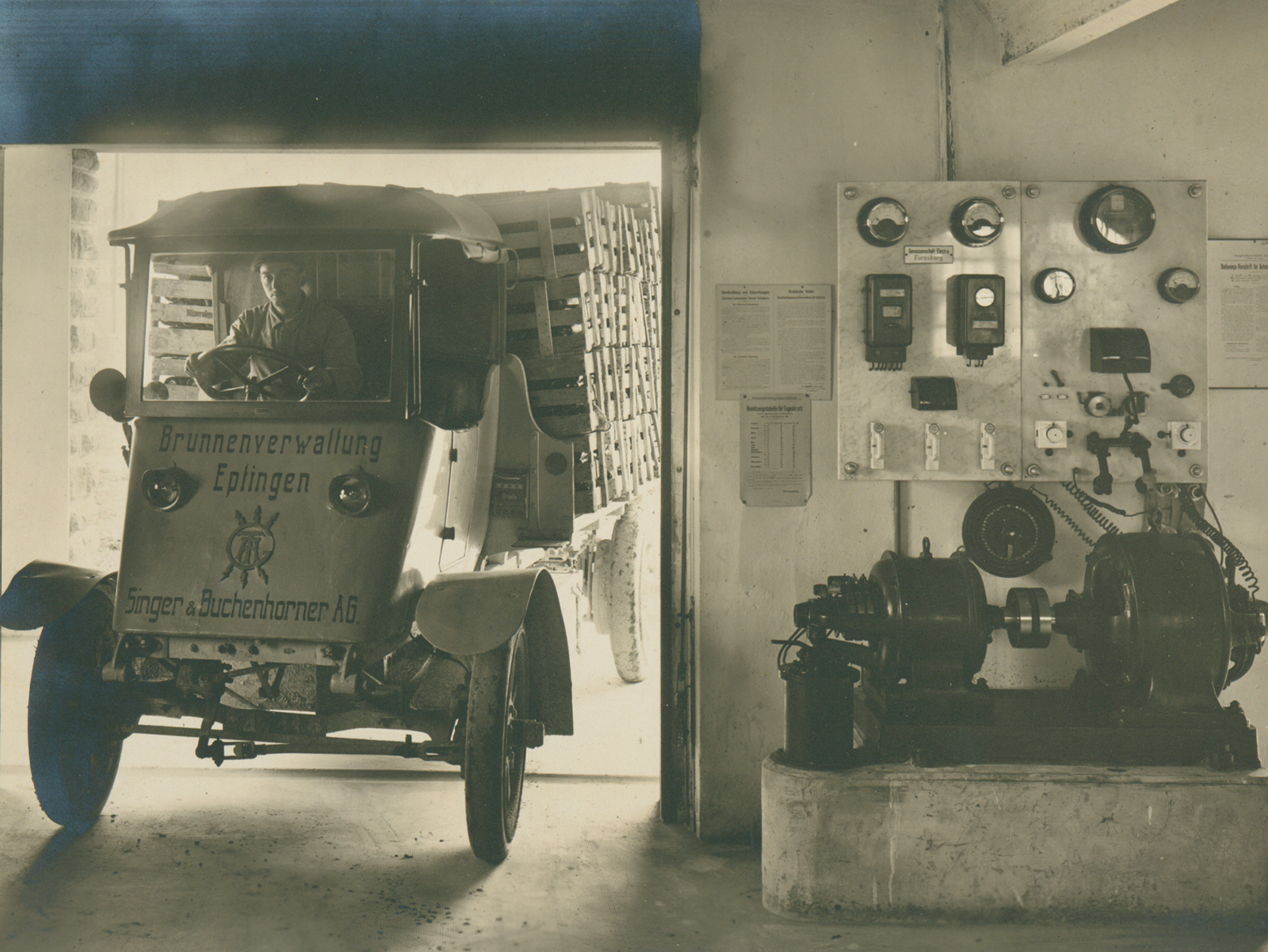 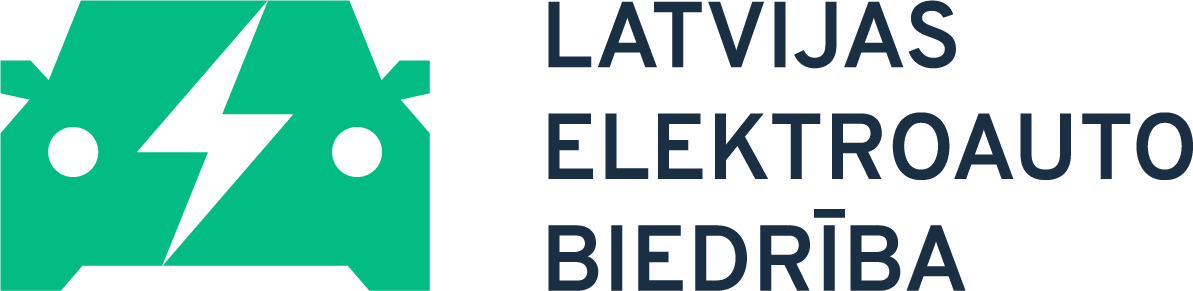 7
Elektromobiļi un to uzlāde
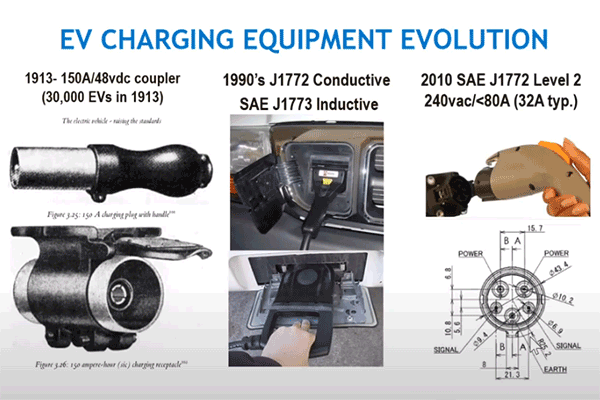 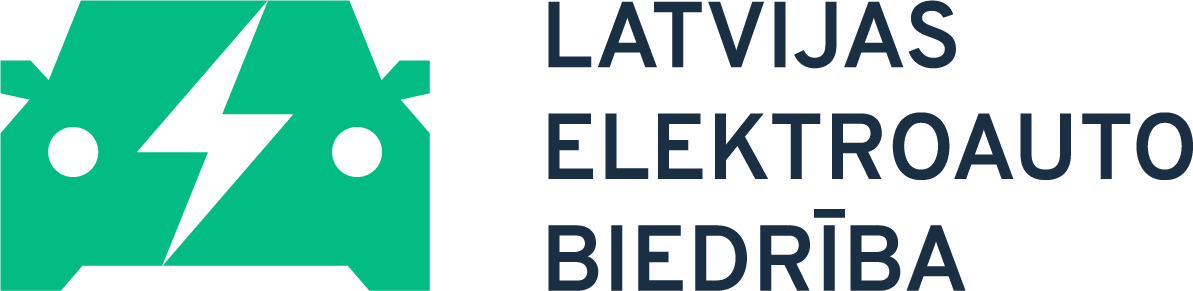 8
Elektromobiļi un to uzlāde
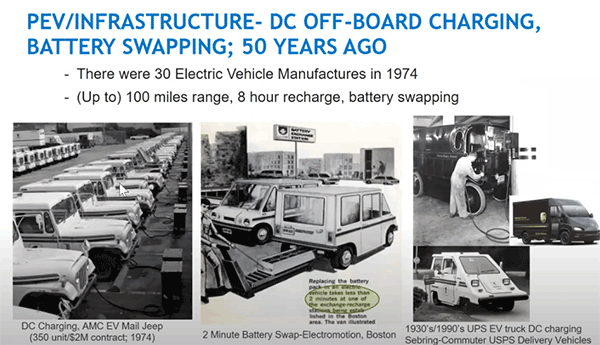 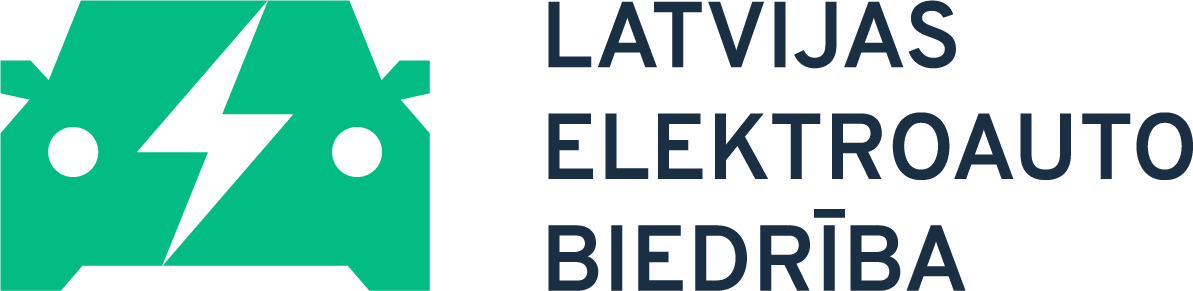 9
Elektromobiļi un to uzlāde
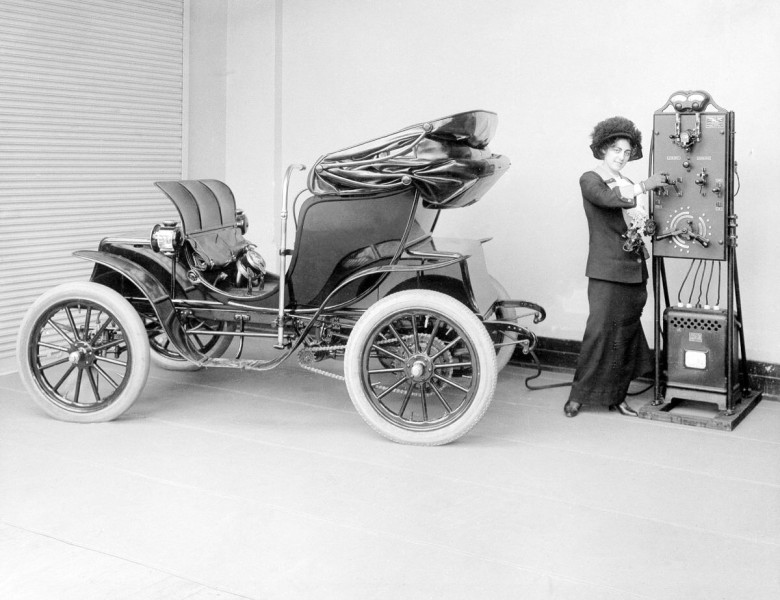 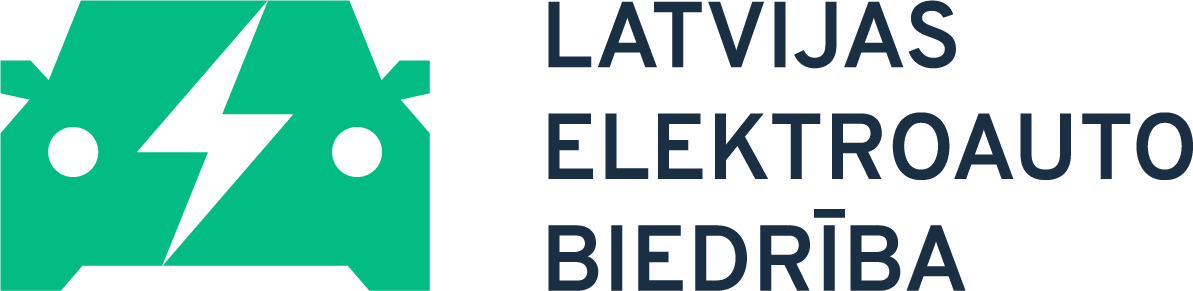 10
Elektromobiļi un to uzlāde
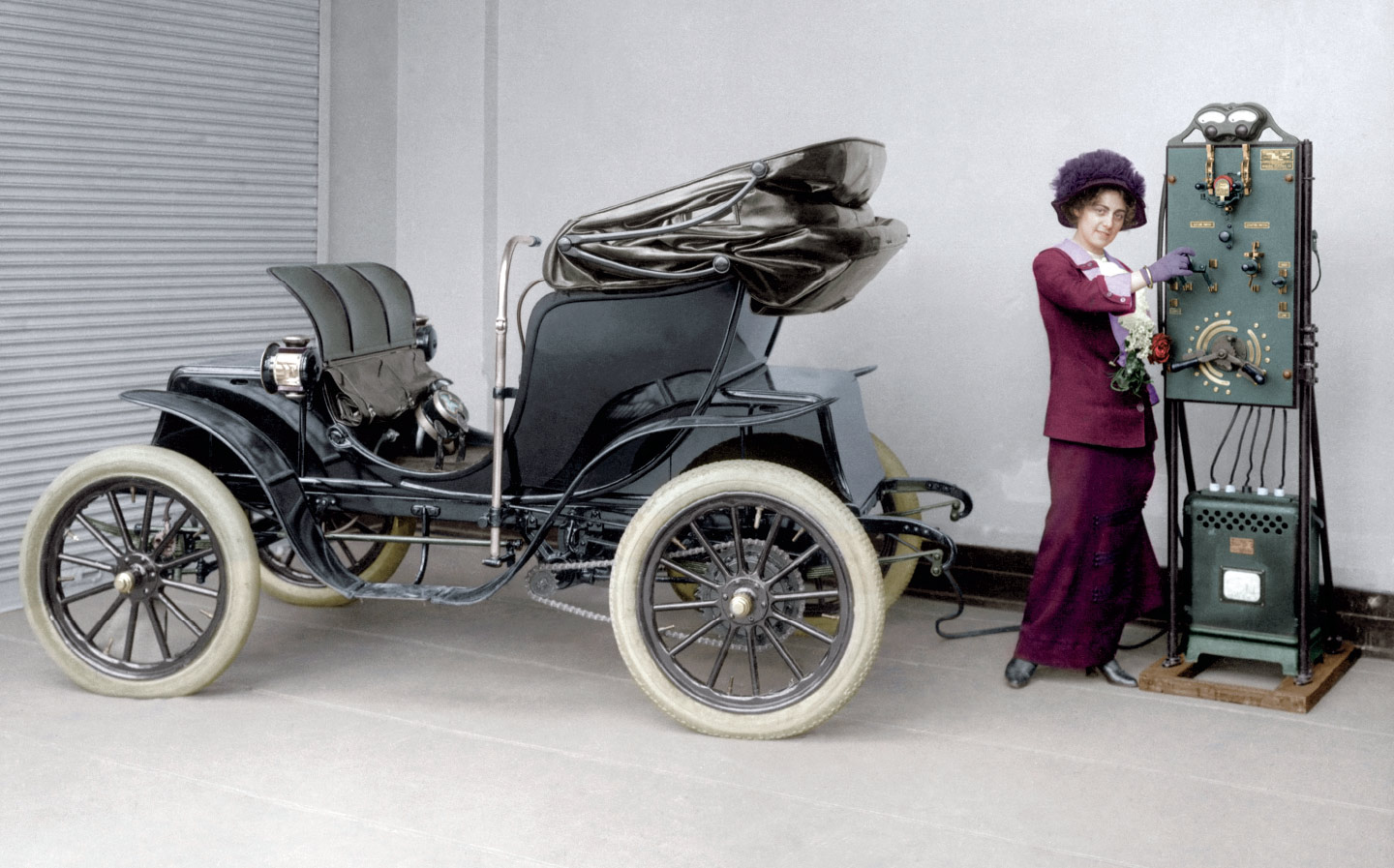 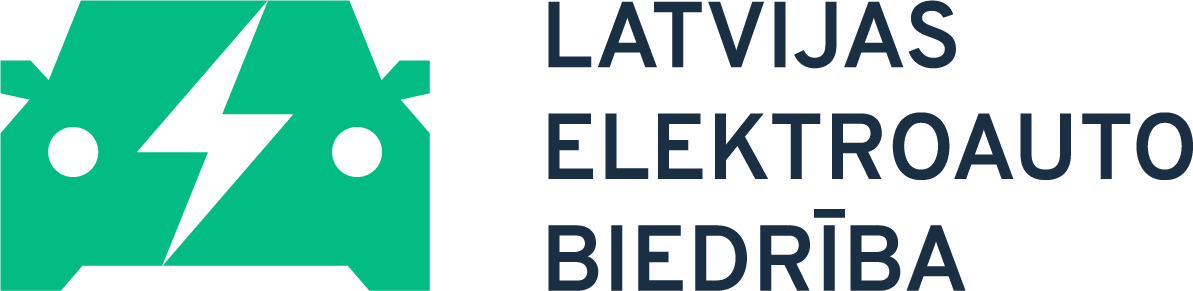 11
Elektromobiļi un to uzlāde
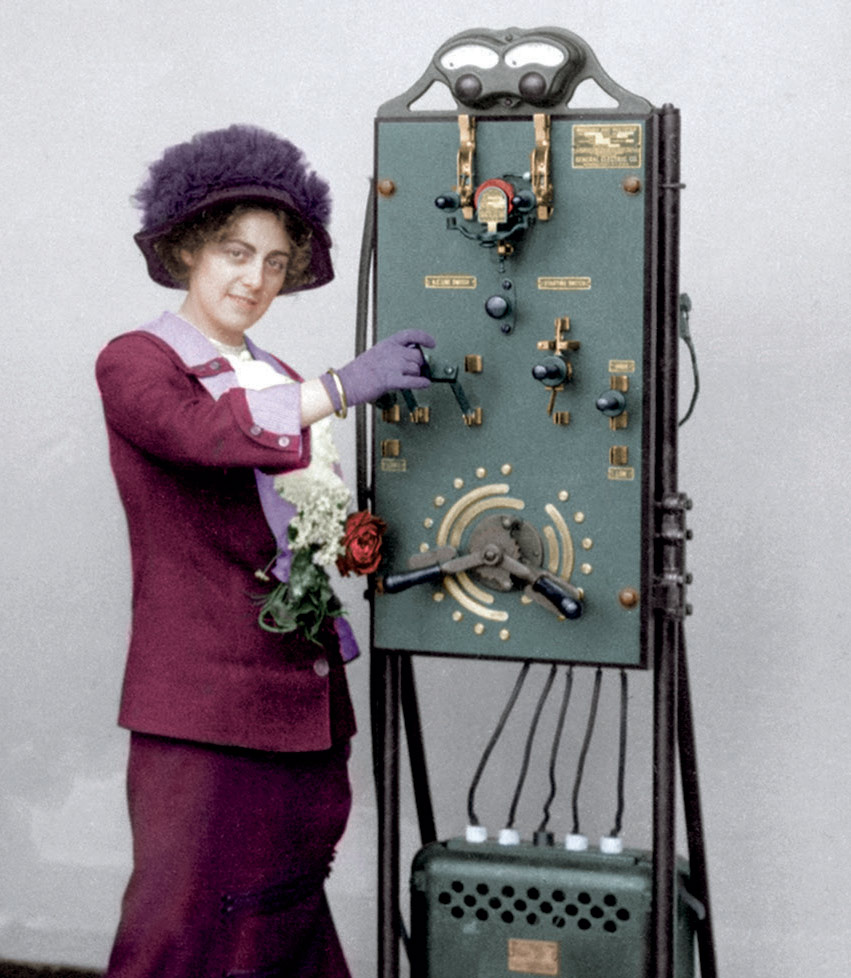 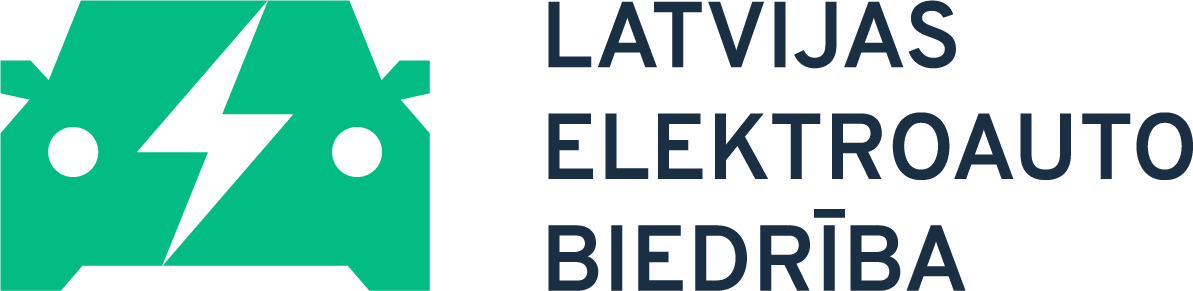 12
Elektromobiļi un to uzlāde
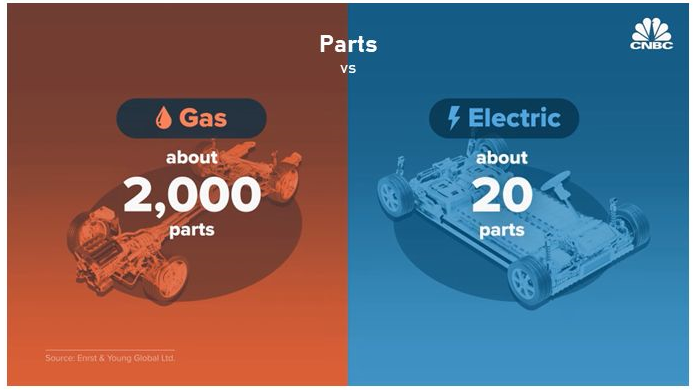 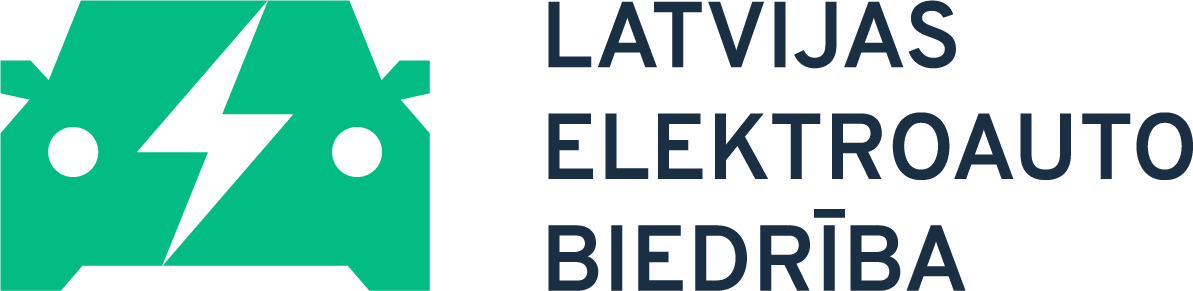 13
Elektromobiļi un to uzlāde
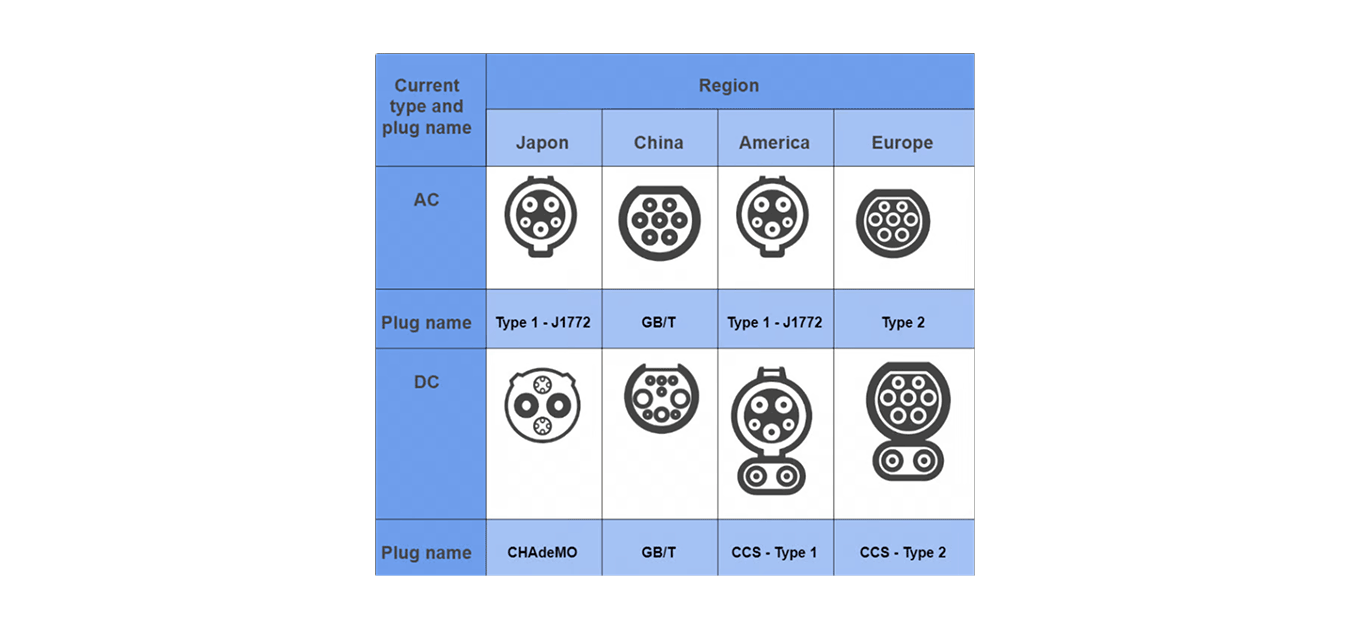 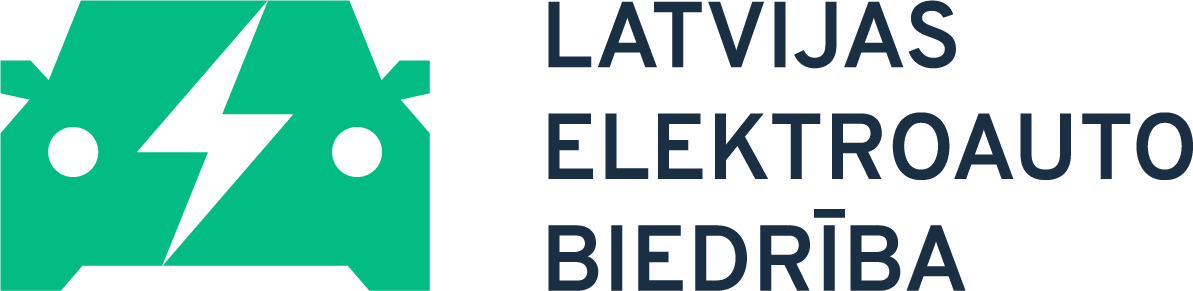 14
Elektromobiļi un to uzlāde
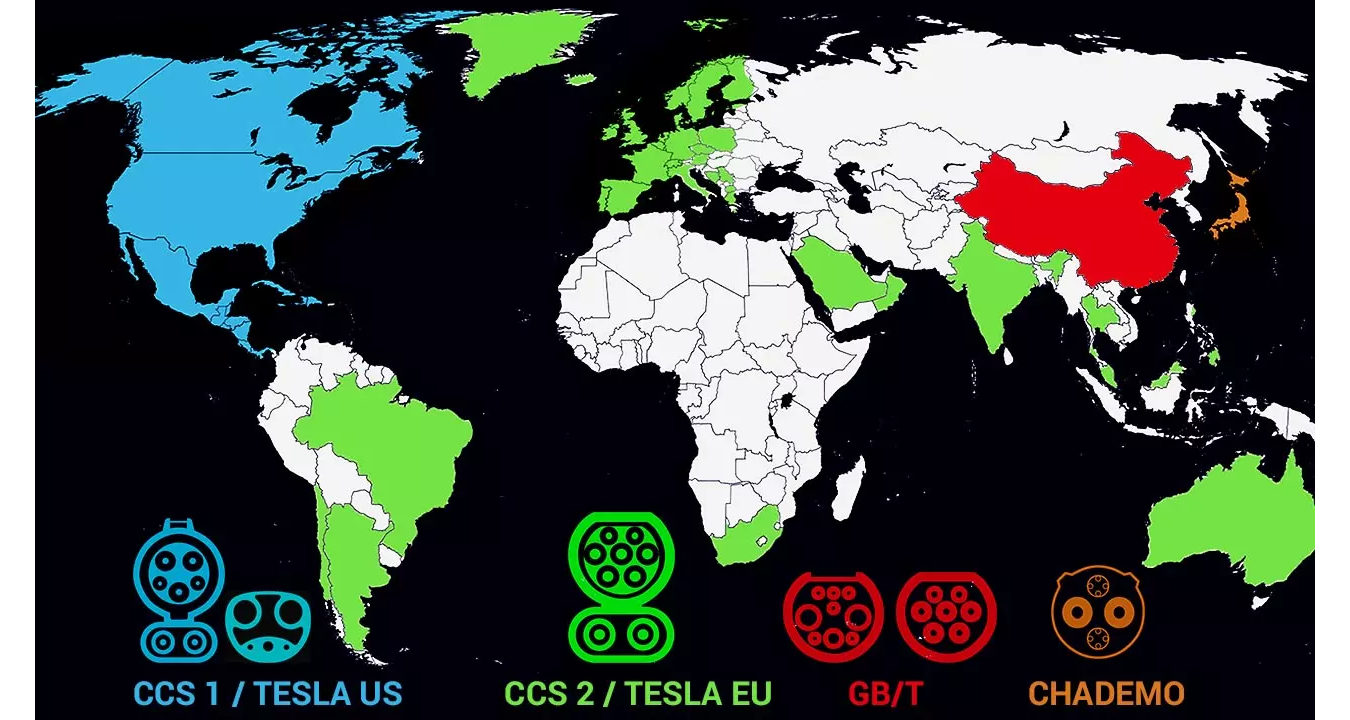 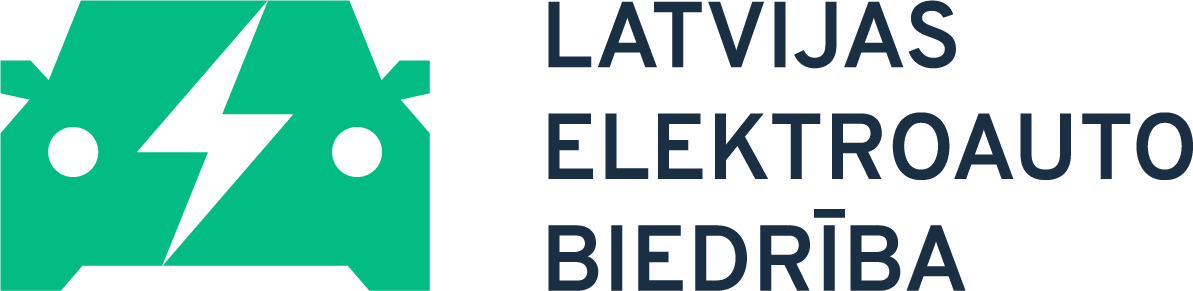 15
Elektromobiļi un to uzlāde
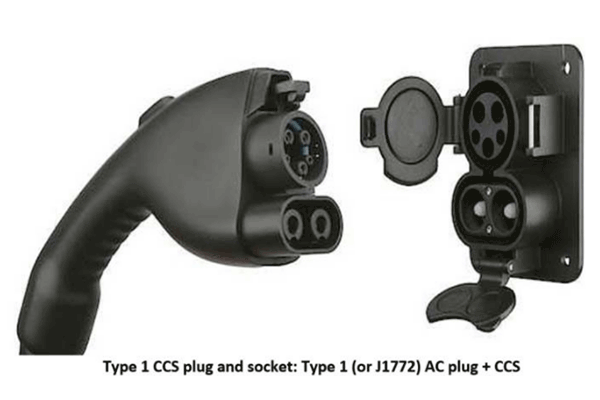 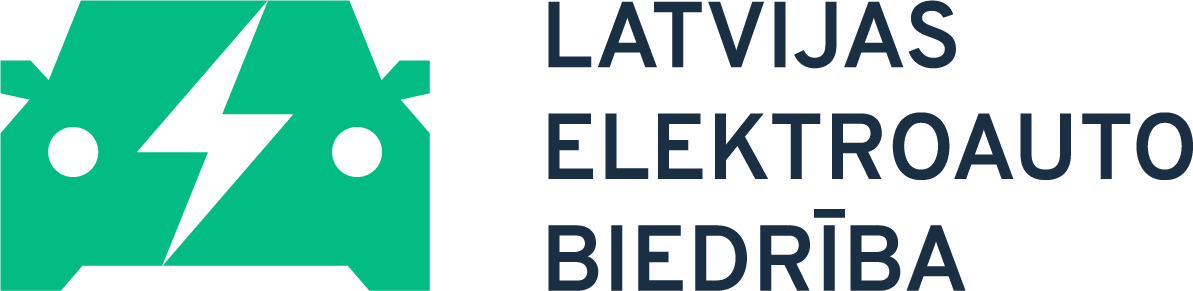 16
Elektromobiļi un to uzlāde
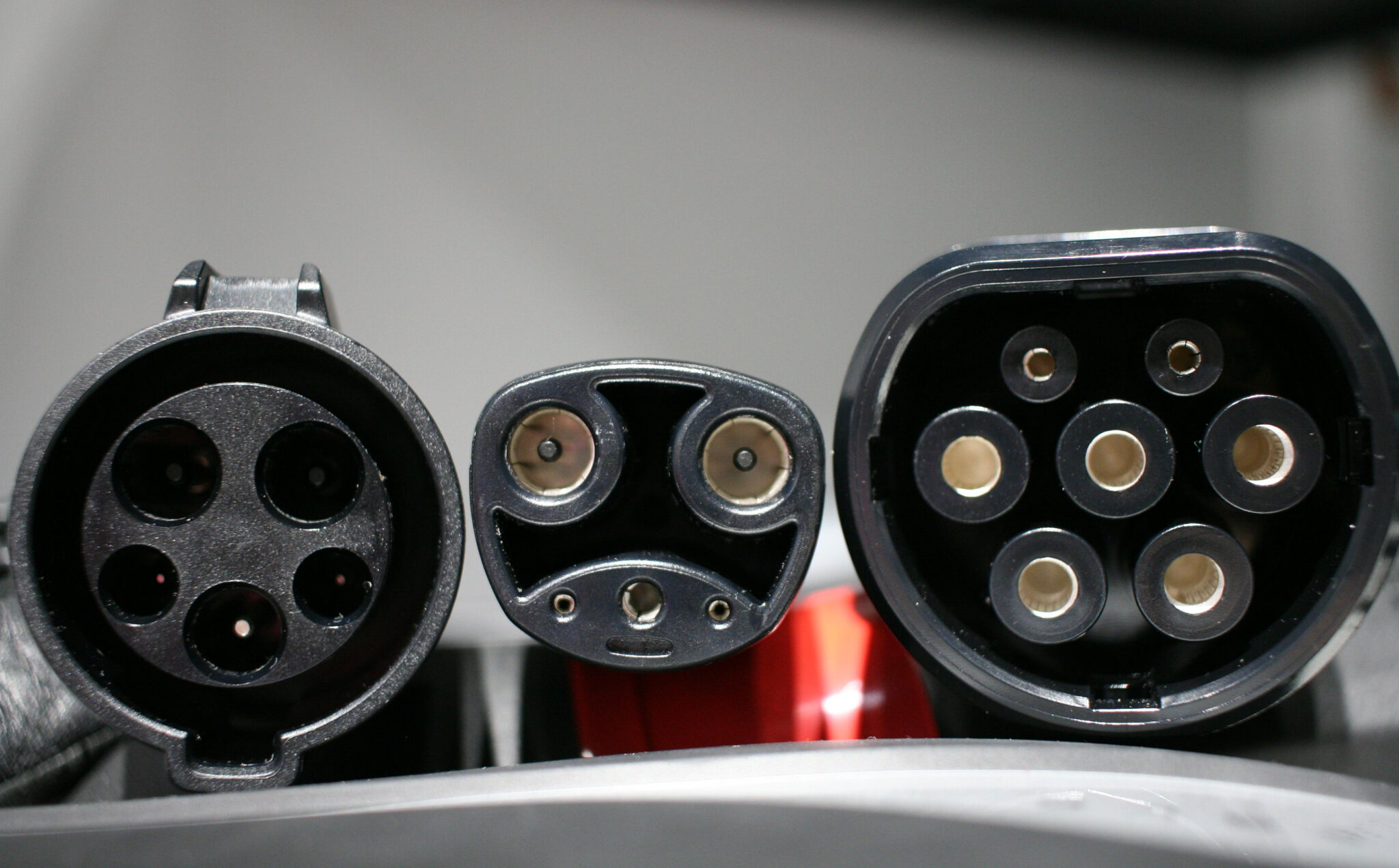 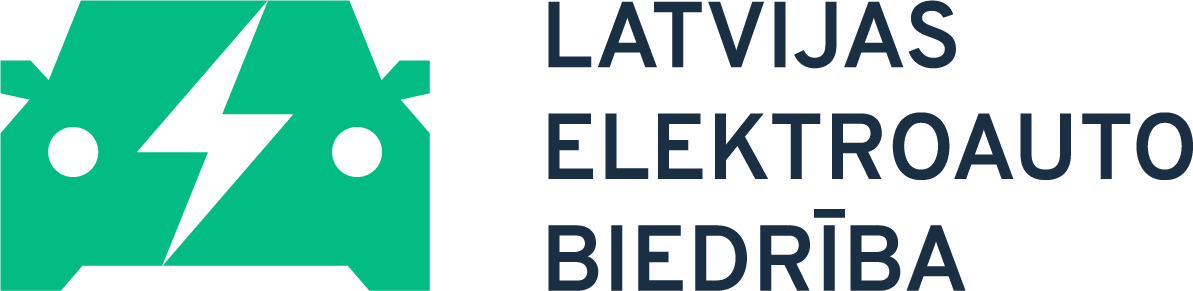 17
Elektromobiļi un to uzlāde
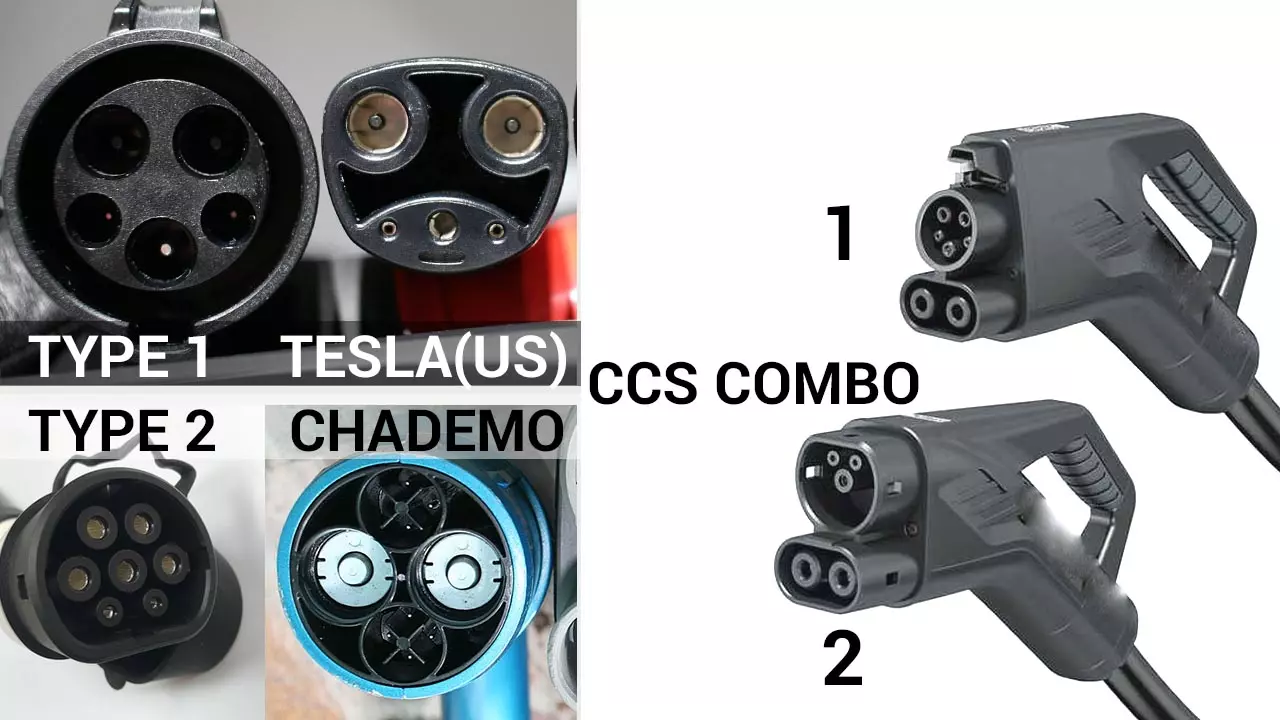 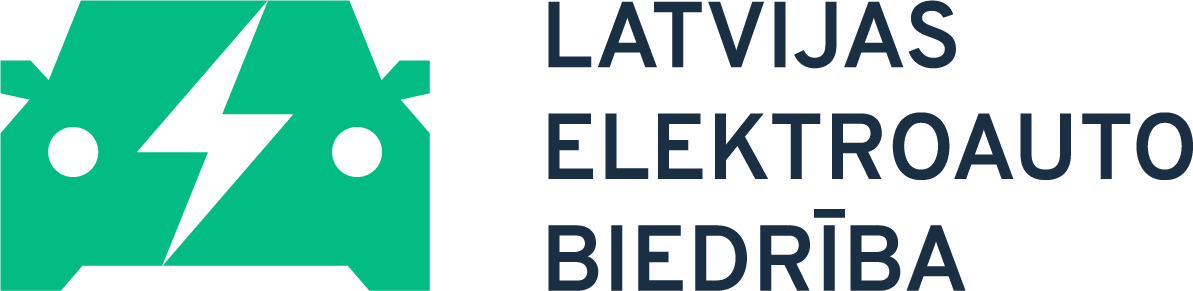 18
Elektromobiļi un to uzlāde
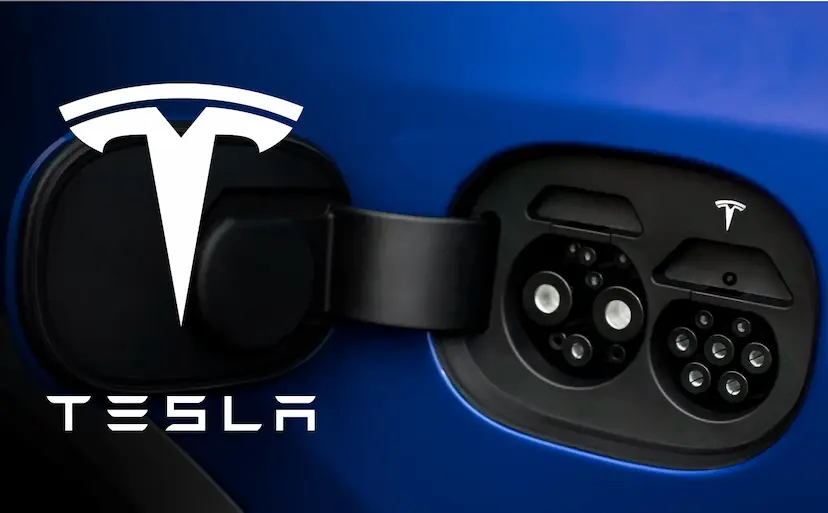 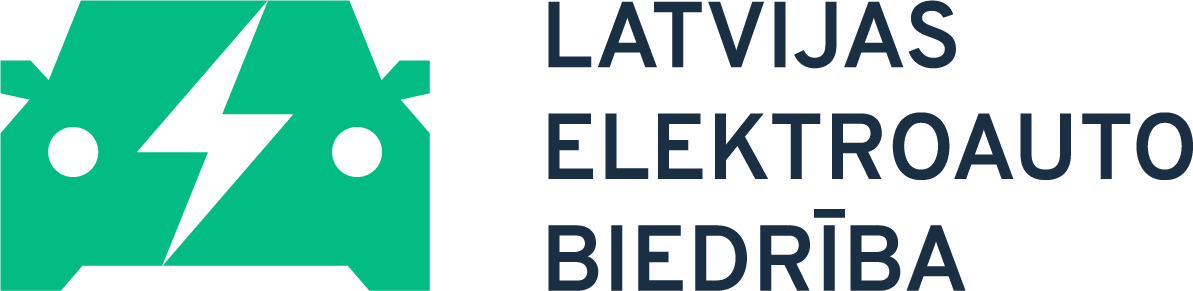 19
Elektromobiļi un to uzlāde
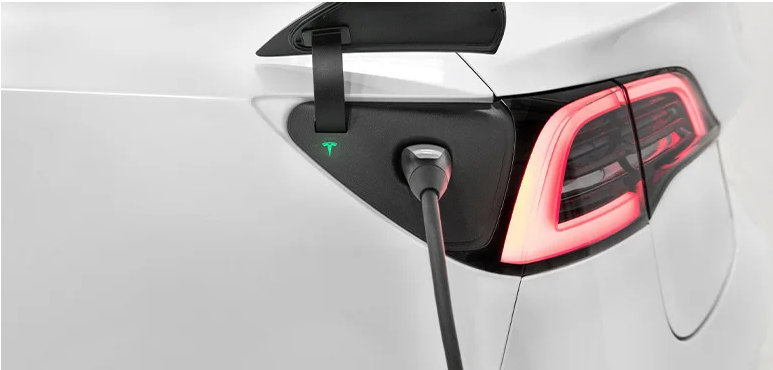 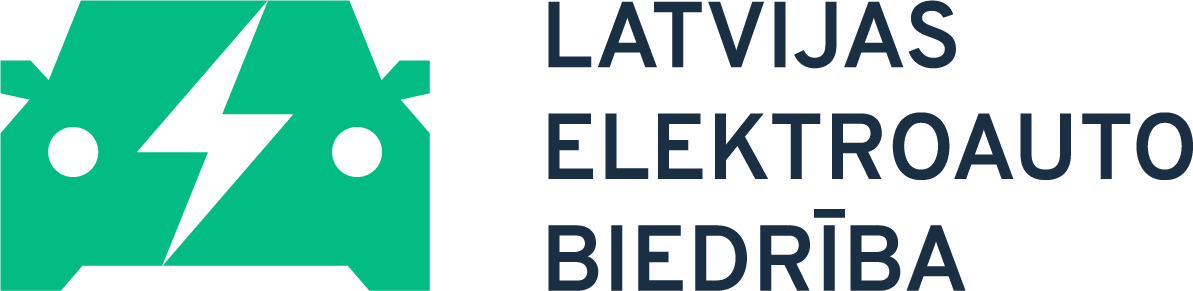 20
Elektromobiļi un to uzlāde
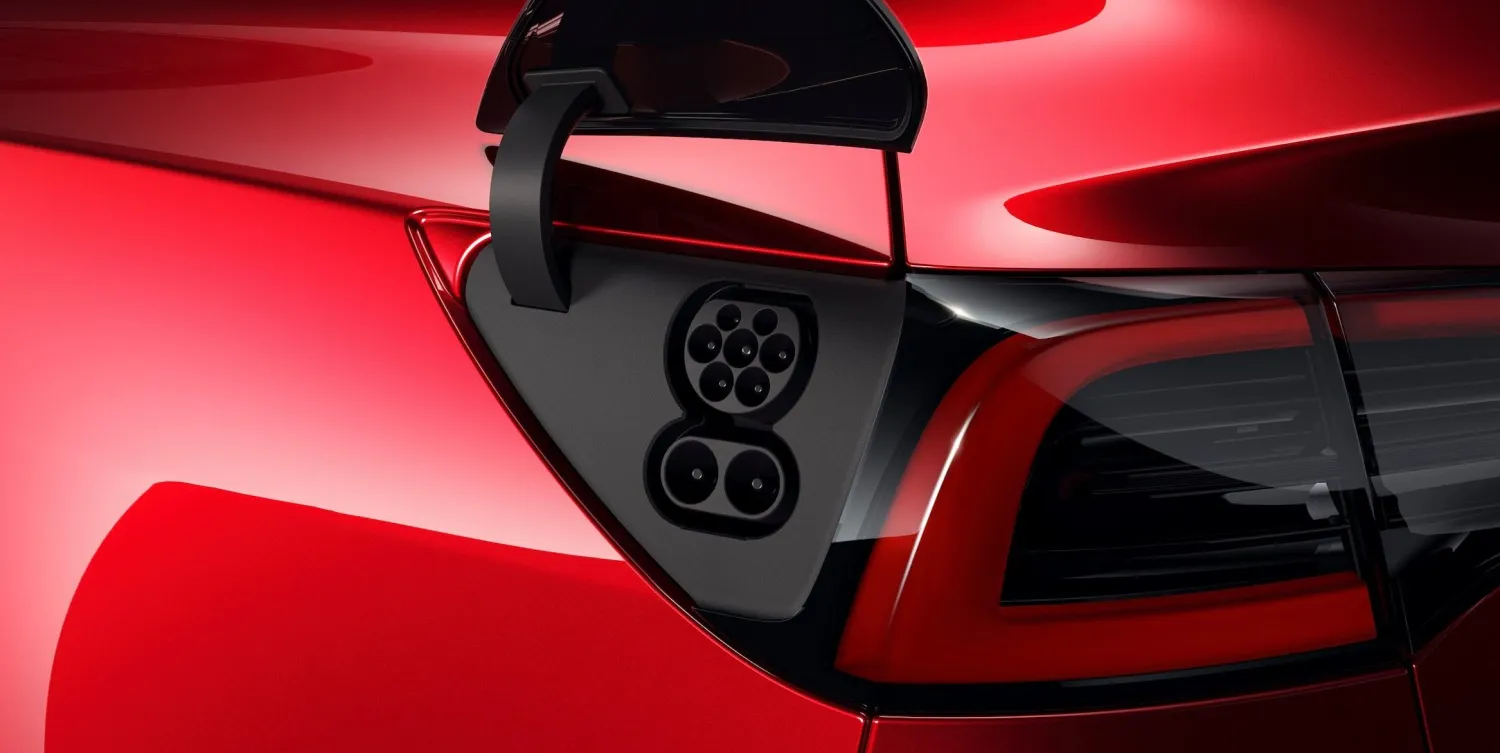 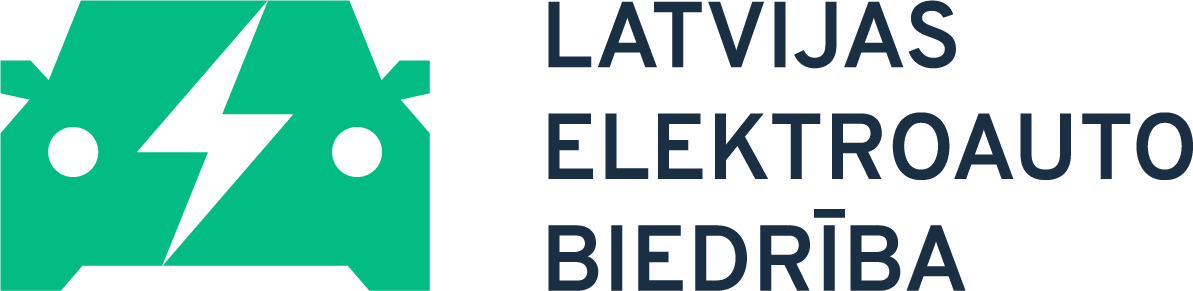 21
Elektromobiļi un to uzlāde
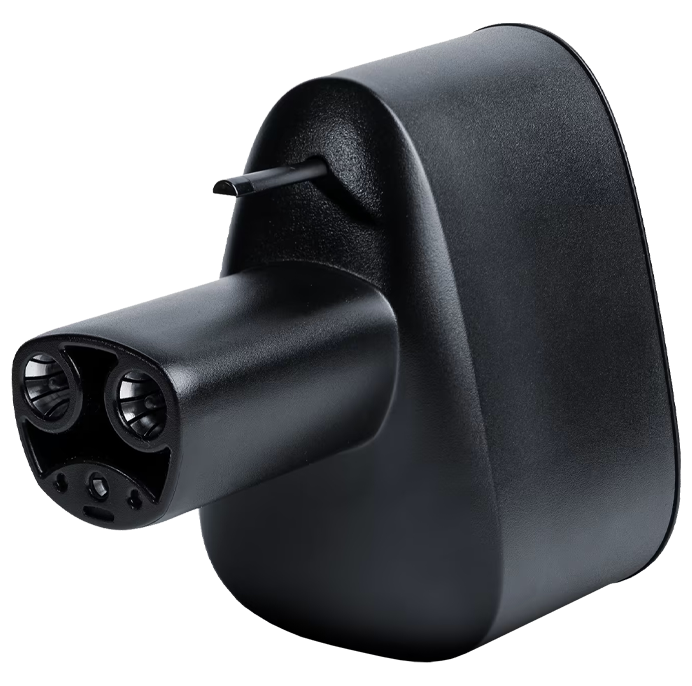 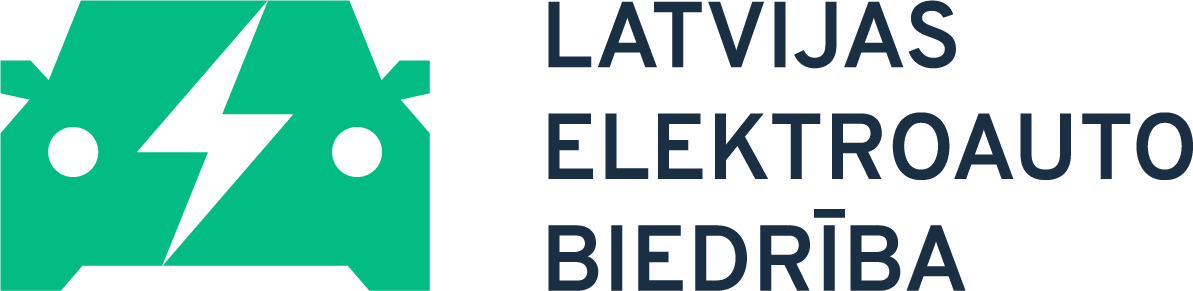 22
Elektromobiļi un to uzlāde
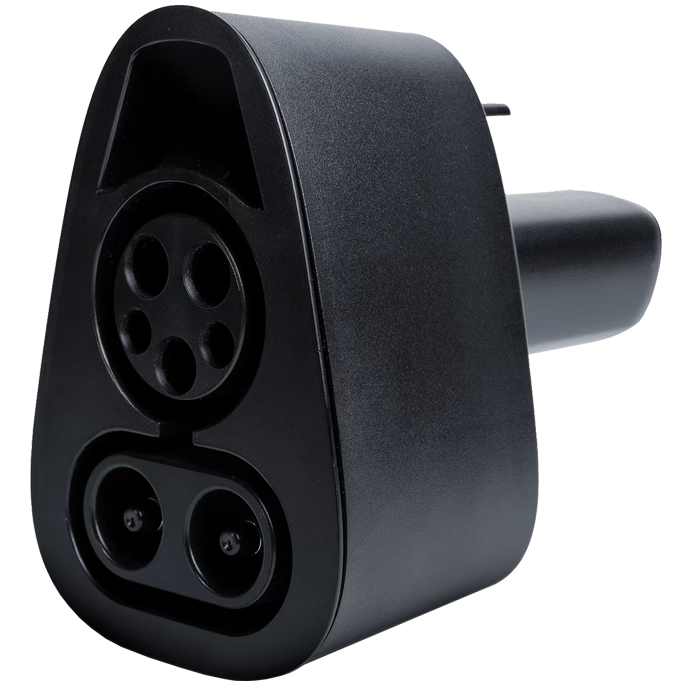 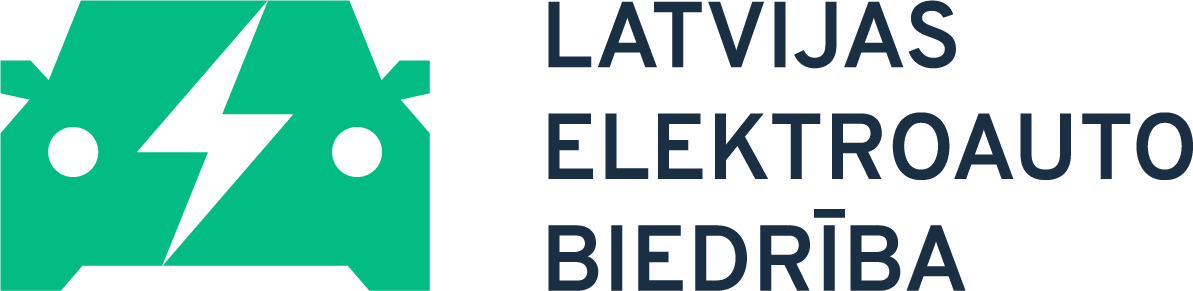 23
Elektromobiļi un to uzlāde
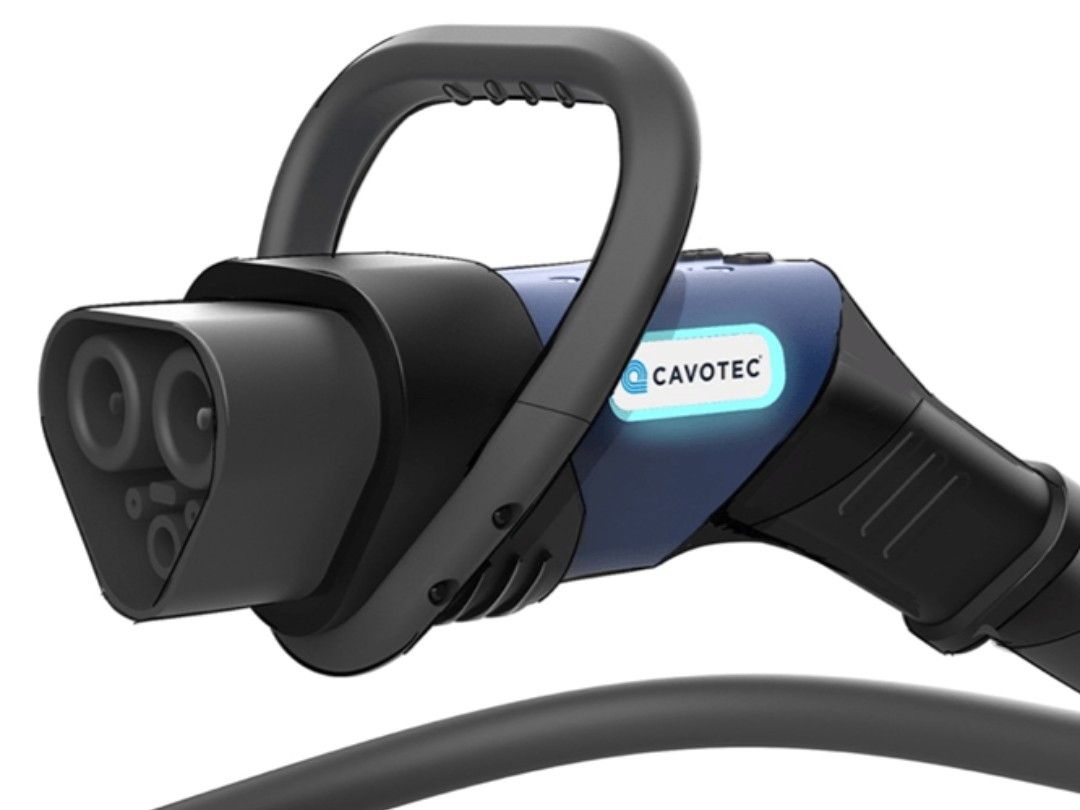 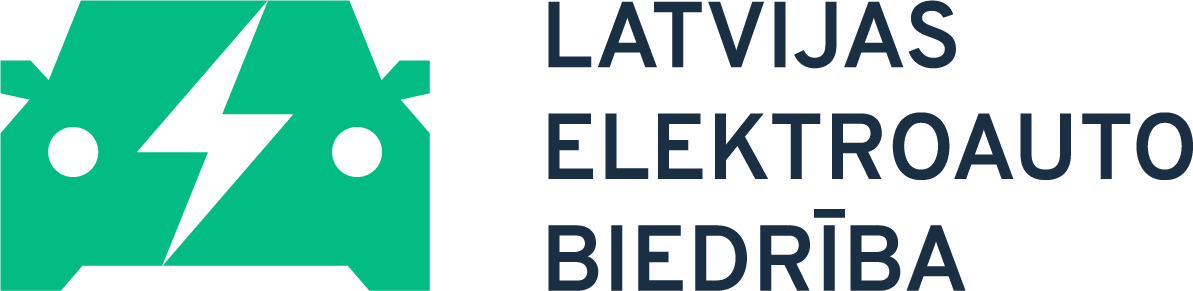 24
Elektromobiļi un to uzlāde
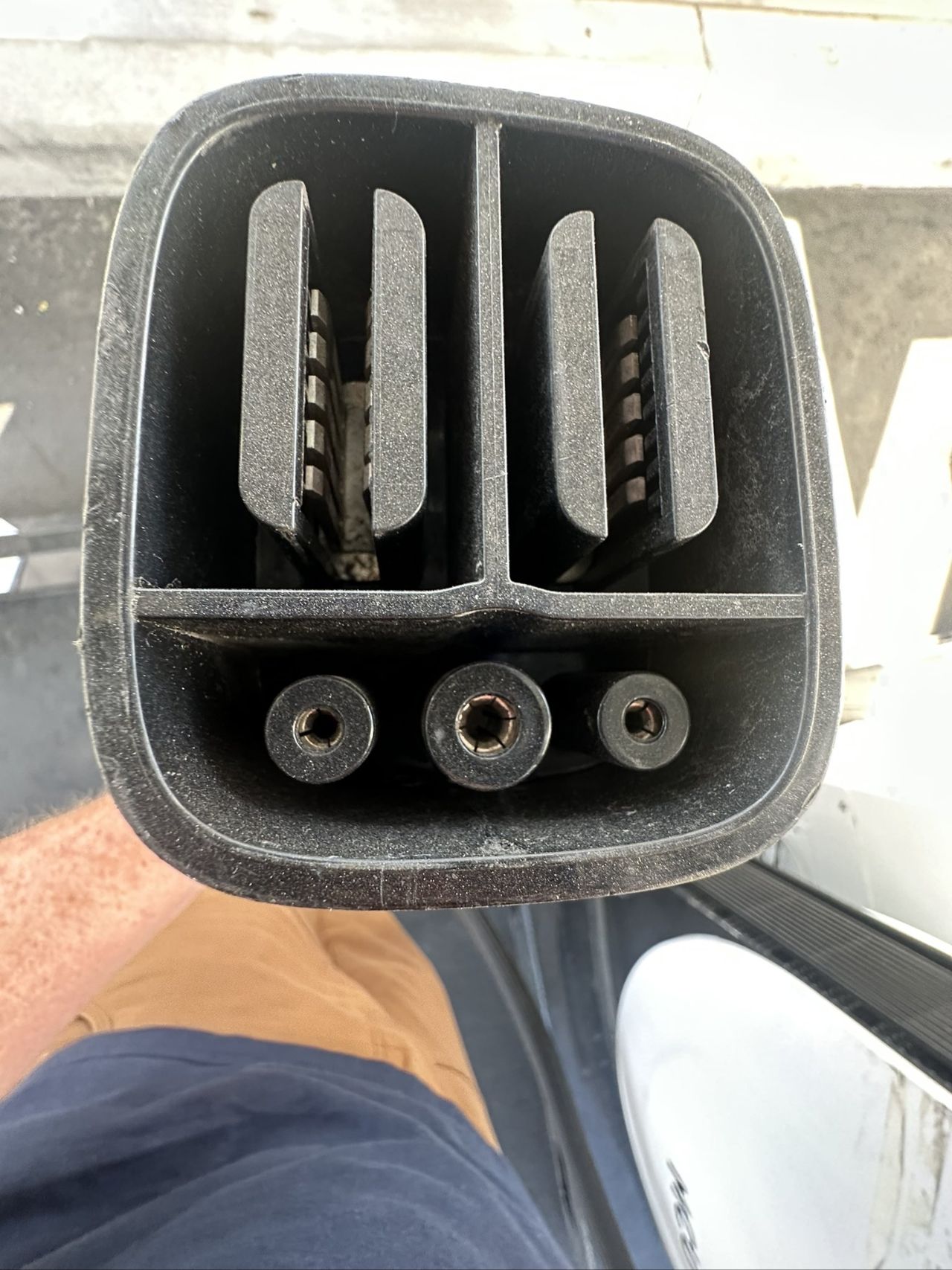 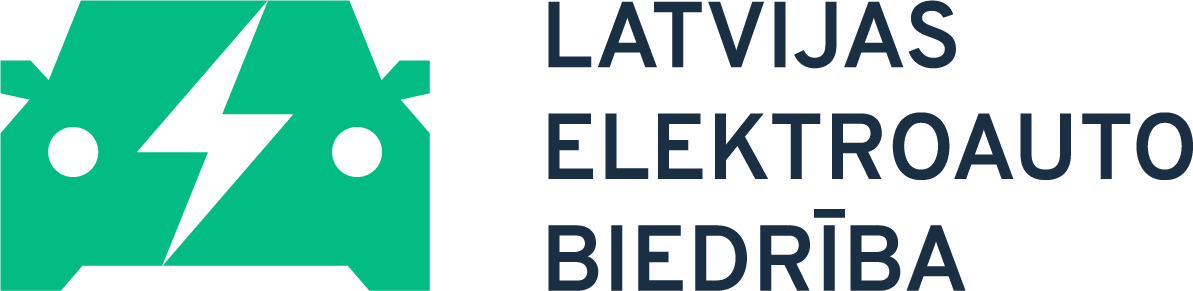 25
Elektromobiļi un to uzlāde
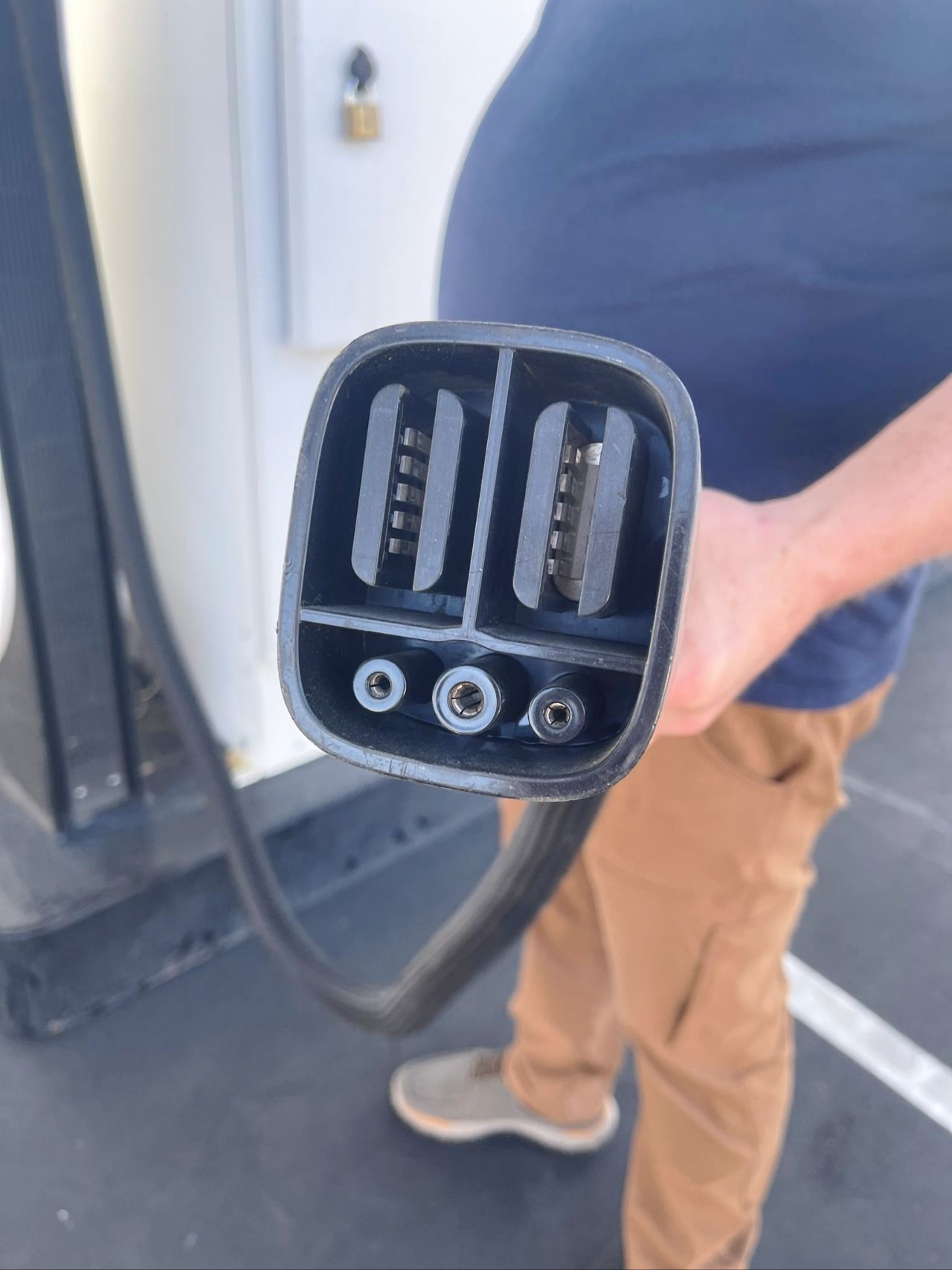 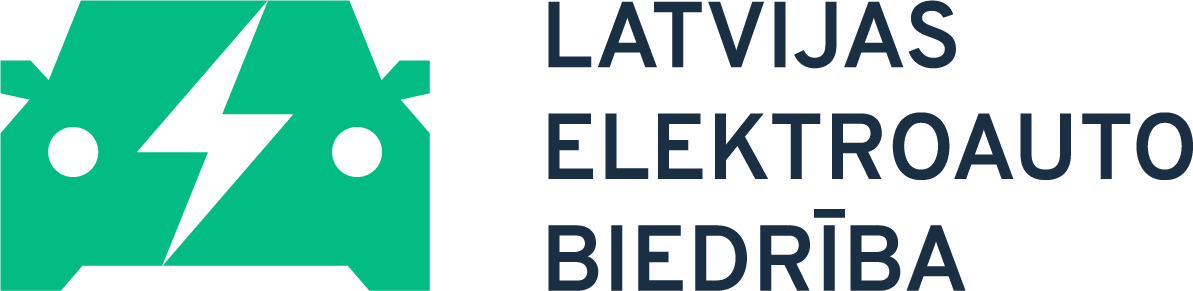 26
Elektromobiļi un to uzlāde
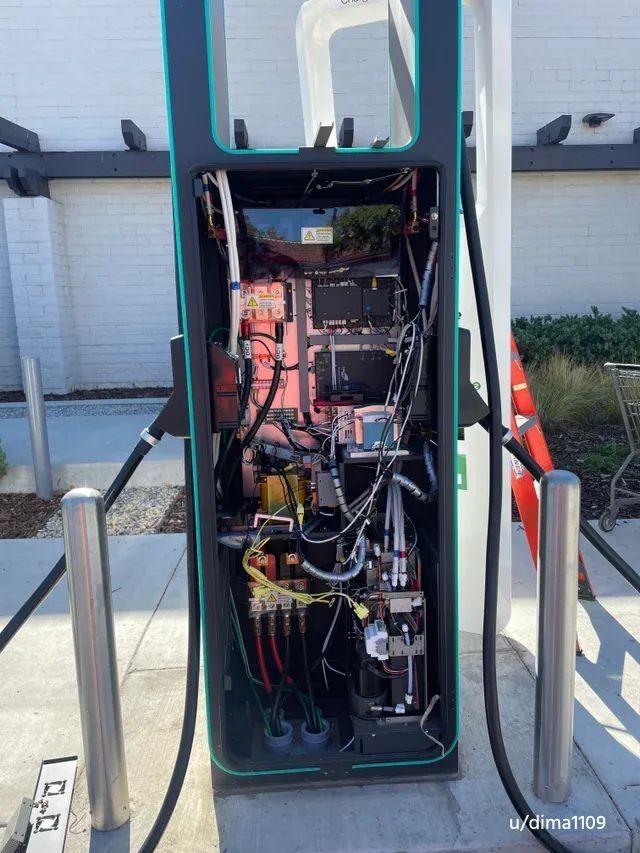 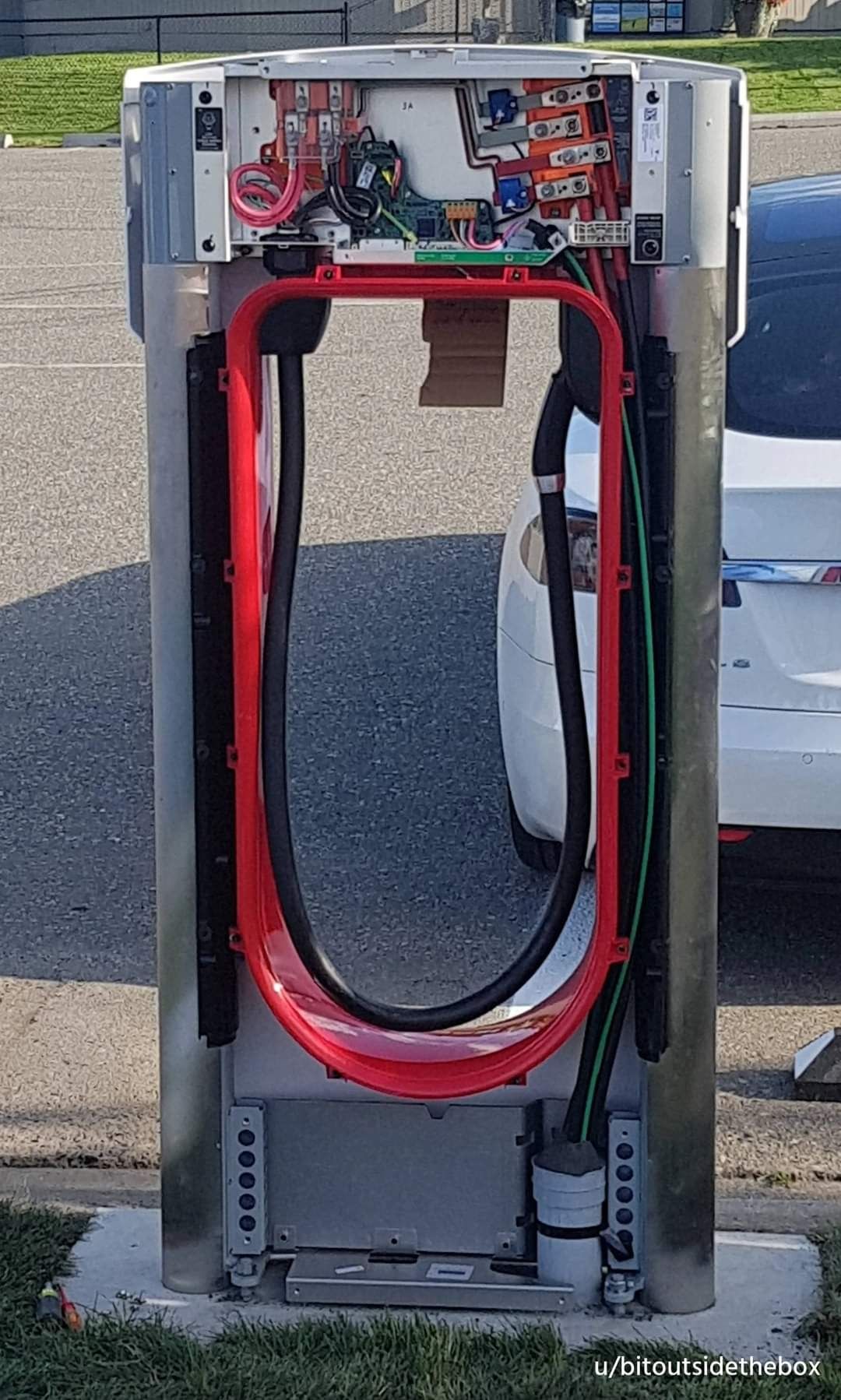 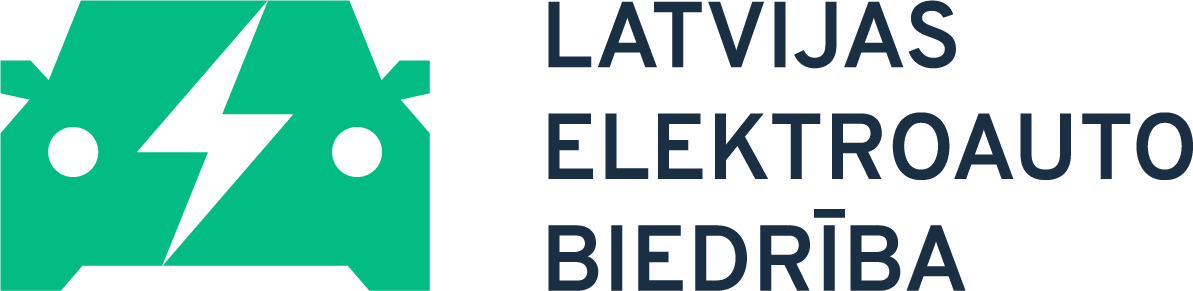 27
Elektromobiļi un to uzlāde
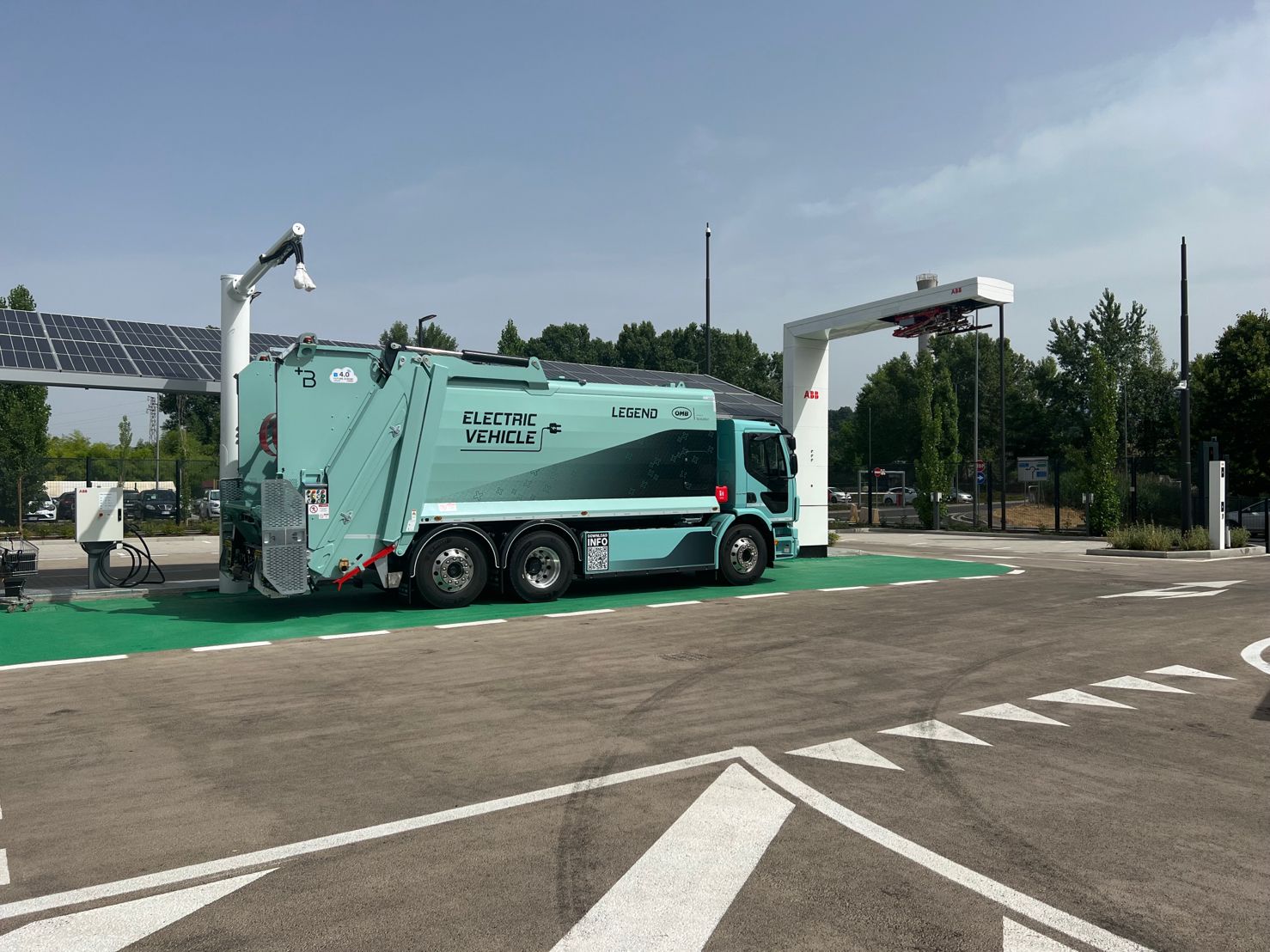 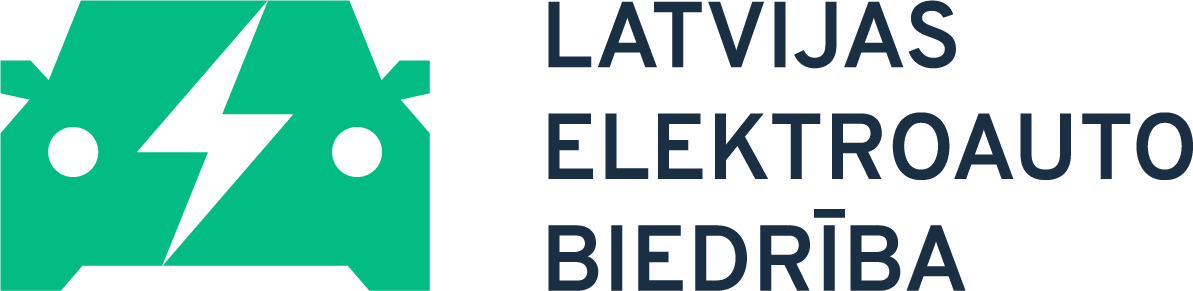 28
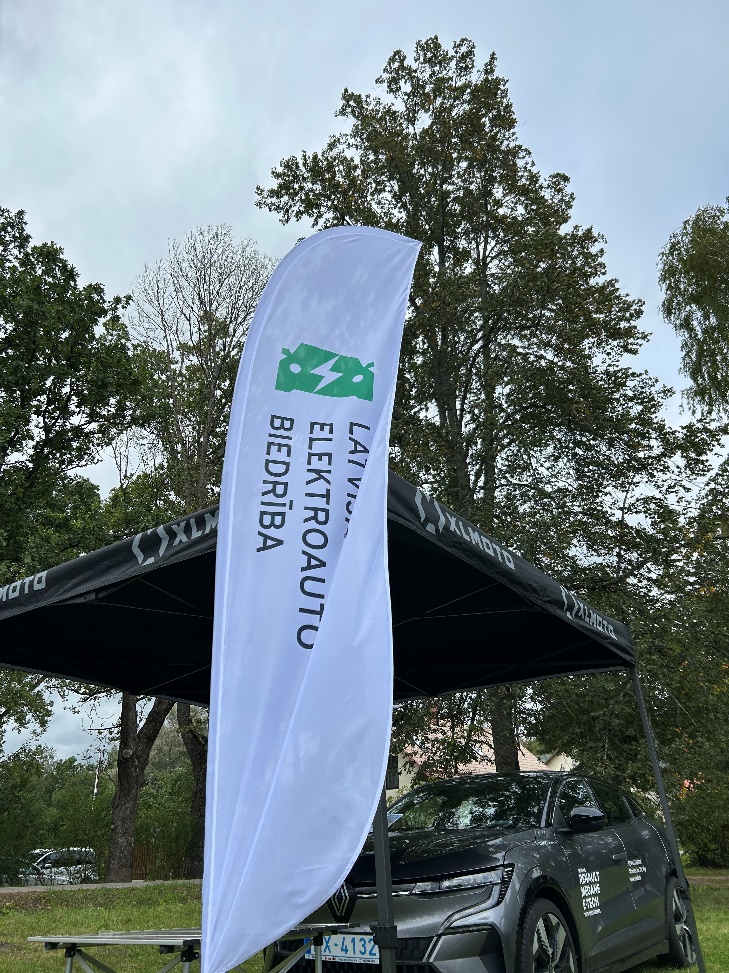 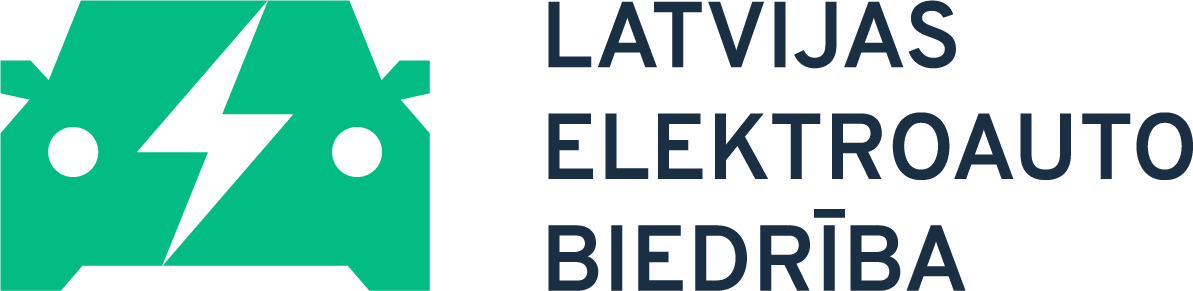 Paldies par uzmanību!
Mārtiņš Stirāns 
Latvijas elektroauto biedrība
29206494
martins.stirans@gmail.com
29